Outils de communication dans une approche juridique
LA MÉDIATION
Séminaire Bac droit HELMO 2022/2023
Isabelle TASSET
1
Plan de la séance
Le concept de médiation

Avantages et limites de la médiation 

Processus (les quatre phases)

La médiation dans notre système judiciaire
2
Isabelle TASSET
I. LE CONCEPT « MÉDIATION »
3
Isabelle TASSET
I. LE CONCEPT « MÉDIATION »
4
Isabelle TASSET
I. LE CONCEPT « MÉDIATION »
A VOTRE AVIS?

QUELS SONT LES POINTS COMMUNS ENTRE CE QUI PRECEDE?
5
Isabelle TASSET
II. AVANTAGES DE LA MÉDIATION
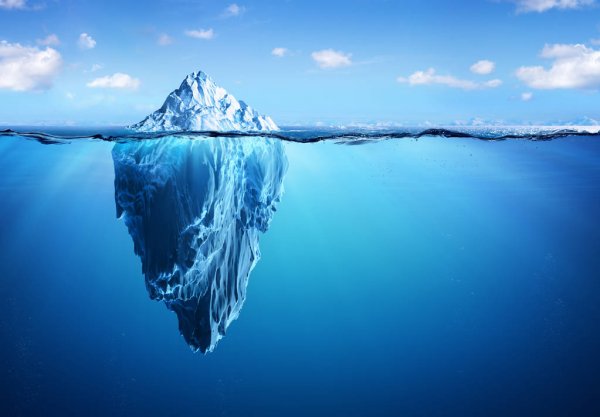 6
Isabelle TASSET
II. AVANTAGES DE LA MÉDIATION (suite)
Une autre approche du conflit,

Un réel temps de parole et d’écoute réservé aux parties,

Un processus cadré qui rassure les parties,

Un médiateur formé qui assure un climat de confiance et permet la discussion,

La possibilité pour les parties de trouver elles-mêmes la ou les solution(s) à leur(s) problème(s),
7
Isabelle TASSET
CONDITIONS
La volonté des parties et de leurs conseils de s’engager dans ce processus,
La bonne foi des parties,
Le respect de l’ordre public
8
Isabelle TASSET
III. LE PROCESSUS DE MÉDIATION
9
Isabelle TASSET
III. LE PROCESSUS DE MÉDIATION (suite)
Les quatre phases: 

Phase 1 : Les faits

Phase 2 : Les besoins et les attentes (intérêts)

 + Le point de catharsis 

Phase 3 : Les pistes de solution

Phase 4 : L’accord de médiation
10
Isabelle TASSET
Phase 1: les faits
Le médiateur maitrise les règles de communication
Respect de l’autre
Bienveillance

Il identifie le ressenti de chacun,
Ecoute attentive

Il fait preuve d’empathie
11
Isabelle TASSET
Phase 1: les faits
Qu’est ce que l’empathie?
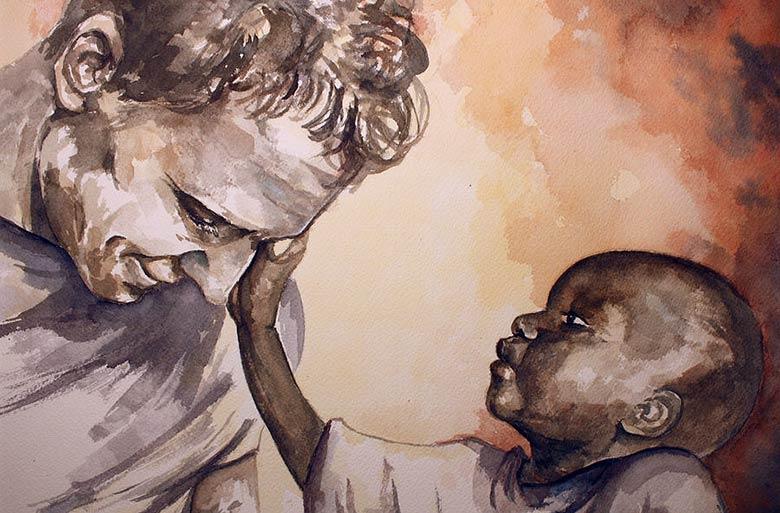 12
Isabelle TASSET
Qu’est ce que l’empathie? (suite)
ttps://www.youtube.com/watch?list=RDCMUCvhsiQGy_zcNCiSbeXEjhLg&v=1Evwgu369Jw&feature=emb_rel_end

https://www.youtube.com/watch?v=UzoIvPNE_Vk
13
Isabelle TASSET
Qu’est ce que l’empathie? suite
Que retenir?
14
Isabelle TASSET
Phase 1: les faits suite
Utilité:

Distinguer les personnes de leurs problèmes

Objectiver la situation

Cerner l’escalade du conflit

Préparer une négociation raisonnée
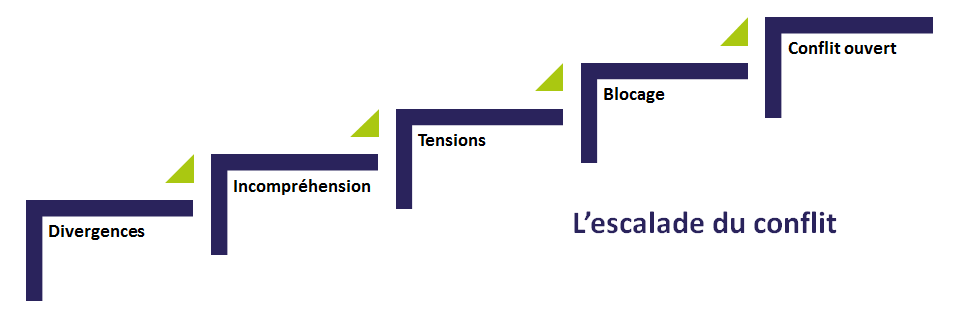 15
Phase 1: les faits suite
Objectif (conclusion) 

Reconstituer le puzzle de la relation en prenant du recul
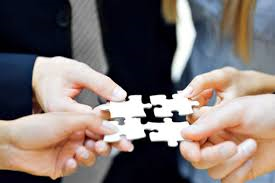 16
Isabelle TASSET
Phase 2 : les besoins et les attentes
Dégager les besoins et les attentes des parties (cfr iceberg),

			Symptôme d’un manque, une exigence à satisfaire,

                                                                                                                                                                                                                                                                                                                                                                                                                                                                                                                                                                                                                                                                                                                                    
			Ce que l’on désire concrètement pour satisfaire le besoin
besoin
attente
17
Isabelle TASSET
Phase 2 les besoins les attentes suite
Comment les identifier? 

En maitrisant les outils de communication,

Pourquoi les identifier? 

Des besoins et souhaits bien identifiés sont le gage de réussite du processus ( principe de base de la négociation raisonnée),
18
Isabelle TASSET
Besoins
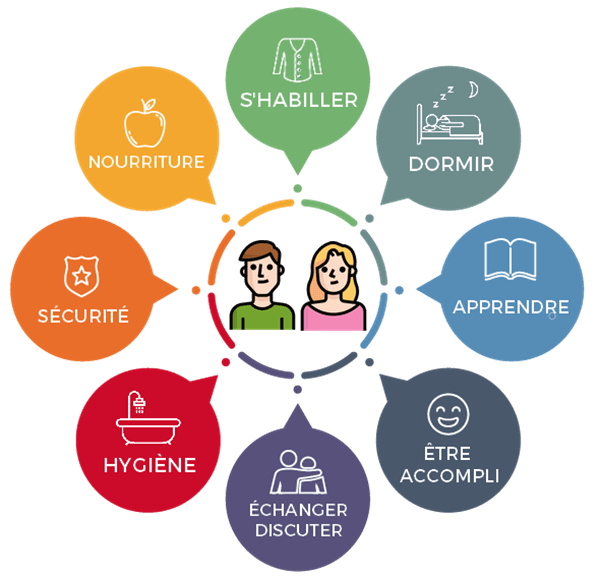 19
Isabelle TASSET
La pyramide de Maslow
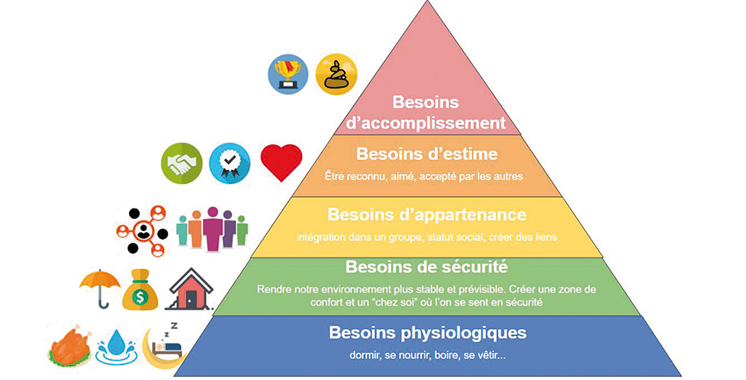 20
Isabelle TASSET
[Speaker Notes: La pyramide de Maslow, appelée aussi la pyramide des besoins est une représentation graphique pyramidale qui définit la hiérarchie des besoins d’un individu
https://visionstrategique.com/la-pyramide-de-maslow-pourquoi-et-comment-l-utiliser-par-mohamed-ali-bouharb/]
Phase 3: les pistes de solutions
Troisième étape:

Dresser la liste de solutions envisageables et non liantes qui répondent aux besoins et attentes exprimés en phase 2,
21
Isabelle TASSET
Phase 3: Les pistes de solutions (suite)
Technique du brainstorming,
Le médiateur ne juge pas, 
Il reformule 
Il veille à une bonne compréhension,
COMMENT?
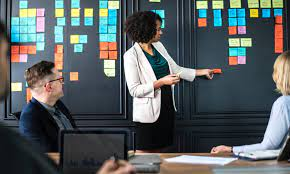 22
Isabelle TASSET
Phase 4: la négociation
Quatrième étape:

Parmi les pistes de solutions exprimées en phase 3 quelles sont celles qui satisfont les deux parties?
Conclusion de l’accord
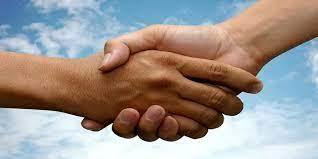 23
Isabelle TASSET
IV. LA MÉDIATION DANS NOTRE SYSTÈME JUDICAIRE
24
Isabelle TASSET
IV. LA MÉDIATION DANS NOTRE SYSTÈME JUDICIAIRE (suite)
Insère les articles 1723 et svts dans le code judiciaire

Attention à l’article 444cj qui impose aux avocats de privilégier les MARCs si tel est l’intérêt de ses clients,

Donne une définition de la médiation : que retenir de cette définition?

 					A vous!
Loi du 18 juin 2018
25
Isabelle TASSET
IV La médiation dans notre système judiciaire suiteCode judiciaire définition
PROCESSUS
structuré
PROCESSUS confidentiel
1728 cj
PROCESSUS
Volontaire
1729 cj
1723 cj
PROCESSUS 
mené par un tiers neutre impartial indépendant
26
Isabelle TASSET
Médiation code judiciaire suite: article1728 cj Processus confidentiel
27
Isabelle TASSET
Médiation code judiciaire suite: article 1729 cj Processus volontaire:
28
Isabelle TASSET
Médiation code judiciaire suite: article 1729 cj Processus structuré
Rappel : A VOUS
29
Isabelle TASSET
Médiation code judiciaire suite: Le tiers
INDEPENDANT
IMPARTIAL
NEUTRE
MEDIATEUR
TENU AU SECRET PROFESSIONNEL
30
Isabelle TASSET
=> Secret professionnel
Art 458 CP
31
Isabelle TASSET
=> Médiateur indépendant, neutre, impartial ?
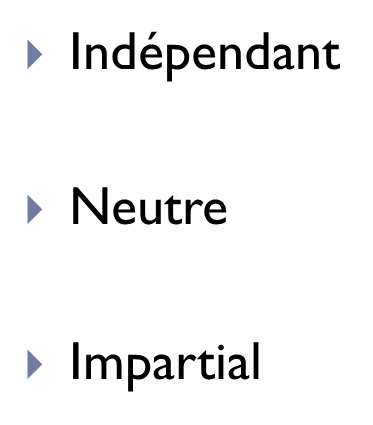 MEDIATEUR = TIERS
32
Isabelle TASSET
Médiation code judiciaire suite: La médiation pour quels types de litiges? 1724 cj
1724cj
Tout différend de nature patrimoniale ou non patrimoniale

Opposant des personnes physiques ou morales y compris de droit public
33
Isabelle TASSET
Médiation code judiciaire suite: Caractère volontaire de la médiation ?
1729 cj
Dans le chef de chaque partie
1730 cj
Lors ou en dehors dehors d’une procédure judicaire
1734&1al2cj
Imposée par le juge?
34
Isabelle TASSET
Médiation code judiciaire suite: Les grandes étapes de la procédure:
Désignation par jugement (1734 cj)

Signature du protocole (article 1731 par 2 cj) Mentions obligatoires

             Déroulement du processus vu supra

             Rédaction de l’accord

              Homologation  judiciaire de l’accord
35
Isabelle TASSET
Valeur de l’accord
36
Isabelle TASSET
Les tiers participants à une médiation
37
Isabelle TASSET
La CFM art 1727 et svt du code judicaire
38
Isabelle TASSET
Merci pour écoute
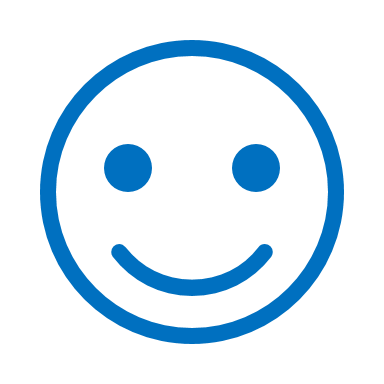 39
Isabelle TASSET